PTA and PIA ComplianceNE Region Roundtable
Presented by Robin Burress
NOAA Privacy Act Officer
Office of the Chief Information Officer
NOAA Enterprise Data Division
Overview
Privacy Act of 1974

Fair Information Practice Principles (FIPPS)

E-Government Act of 2002

Privacy Threshold Analysis (PTA) and Privacy Impact Assessment (PIA) Instructions

System of Records Notice (SORN)
‹#›
Privacy Act of 1974
Establishes a code of fair information practices

Requires that agencies give the public notice of their systems of records 

Prohibits disclosure of a record about an individual from a system of records absent written consent of the individual

Provides individuals a means to seek access to and amendment of their records
‹#›
[Speaker Notes: The Privacy Act of 1974 establishes a code of fair information practices that governs the collection, maintenance, use, and dissemination of information about individuals that is maintained in a system of records. It requires that agencies give the public notice of their systems of records by publication in the Federal Register. The Act prohibits disclosure of a record about an individual from a system of records absent written consent of the individual, unless the disclosure is pursuant to one of twelve statutory exceptions. And it also provides individuals a means to seek access to and amendment of their records.]
Fair Information Practice Principles (FIPPS)
A collection of widely accepted principles that agencies use when evaluating information systems, processes, programs, and activities that affect individual privacy

Critical to how the government approaches information management, especially information about people

Used by numerous foreign countries and international organizations

Mirrored in many states’ laws
‹#›
[Speaker Notes: Fair Information Practice Principles, also know as FIPPs, is a collection of widely accepted principles that agencies use when evaluating information systems, processes, programs, and activities that affect individual privacy; both within government and the private sector. FIPPS serve as the foundation for privacy laws and policies that apply to Federal agencies. FIPPS is critical to how the government approaches information management, especially information about people. While the precise expression of the FIPPs has varied over time and in different contexts, they have always retained a consistent set of core principles that are broadly relevant to agencies’ information management practices. FIPPS is at the core of the Privacy Act of 1974, which applies these principles to U.S. Federal Agencies. FIPPS is also used by numerous foreign countries and international organizations, and the principles are mirrored in many states’ laws.]
FIPPS
Principles:  

      Access and Amendment
Accountability
Authority
Minimization
Quality and Integrity
Individual Participation
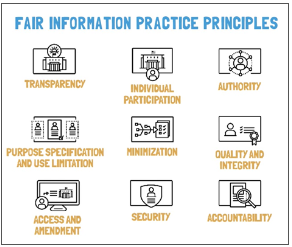 ‹#›
[Speaker Notes: The Principles state that agencies must provide individuals with appropriate access to PII and appropriate opportunity to correct or amend their PII.  That agencies should be accountable for complying with these principles and appropriate privacy requirements, and should appropriately monitor, audit, and document compliance. Agencies should also clearly define the roles and responsibilities with respect to PII for all employees and contractors, and should provide appropriate training to all employees and contractors who have access to PII. Agencies should only create, collect, use, process, store, maintain, disseminate, or disclose PII if they have authority to do so, and should identify this authority in the appropriate notice at the time of collection.  Agencies should only work with or collect PII that is directly relevant and necessary to accomplish a legally authorized purpose, and should only maintain PII for as long as is necessary to accomplish the defined purpose. Agencies should handle PII with such accuracy, relevance, timeliness, and completeness as is reasonably necessary to ensure fairness to the individual. Agencies should involve the individual in the process of using PII and, as feasible, seek individual consent for the creation, collection, use, processing, storage, maintenance, dissemination, or disclosure of PII. Agencies should also establish procedures to receive and address individuals’ privacy-related complaints and inquiries.]
FIPPS
Principles:  

      Purpose Specification and Use Limitation
   Security
   Transparency
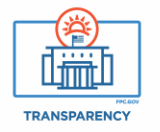 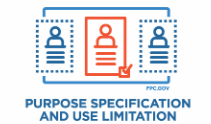 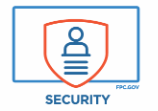 ‹#›
[Speaker Notes: Agencies should provide notice of the specific purpose for which PII is collected and should only use, process, store, maintain, disseminate, or disclose PII for a purpose that is explained in the notice and is compatible with the purpose for which the PII was collected, or that is otherwise legally authorized. Agencies should establish administrative, technical, and physical safeguards to protect PII with the risk and magnitude in mind of the harm that would result from its unauthorized access, use, modification, loss, destruction, dissemination, or disclosure. Agencies should also be transparent about information policies and practices with respect to PII, and should provide clear and accessible notice regarding the creation, collection, use, processing, storage, maintenance, dissemination, and disclosure of the PII.]
FIPPS
Purpose:  

Articulate the authority that permits the collection of Personally Identifiable Information (PII) 

Specified at the time of PII data collection

Subsequent use of this data should be limited
‹#›
[Speaker Notes: So what does this mean? It means agencies should specifically articulate the authority that permits the collection of Personally Identifiable Information (PII). The purpose for which PII is collected should be specified at the time of data collection. Subsequent use of this data should be limited to the original purpose for which the PII was collected (or other purposes compatible with the original collection purpose).]
FIPPS
Data Quality / Integrity:

PII should be accurate, complete, and up to date

Collection Limitation / Data Minimization:
PII should only be collected to accomplish the specified purpose

PII should only be retained as long as is necessary to fulfill the specified purpose
‹#›
[Speaker Notes: Agencies must ensure that the collected PII is accurate, complete, and kept up to date to ensure its quality and integrity. Agencies should only collect PII if the data is directly relevant and necessary to accomplish the specified purpose, and PII should only be retained as long as is necessary to fulfill the specified purpose.]
FIPPS
Use Limitation:

PII should not be disclosed, made available, or otherwise used for purposes other than those specified except with the consent of the individual, or by the authority of law.
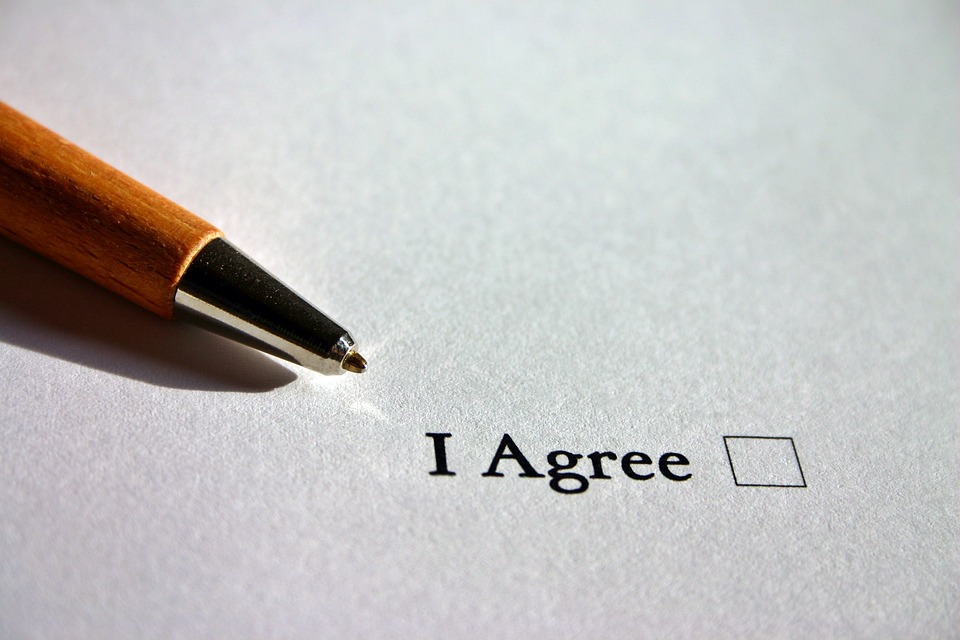 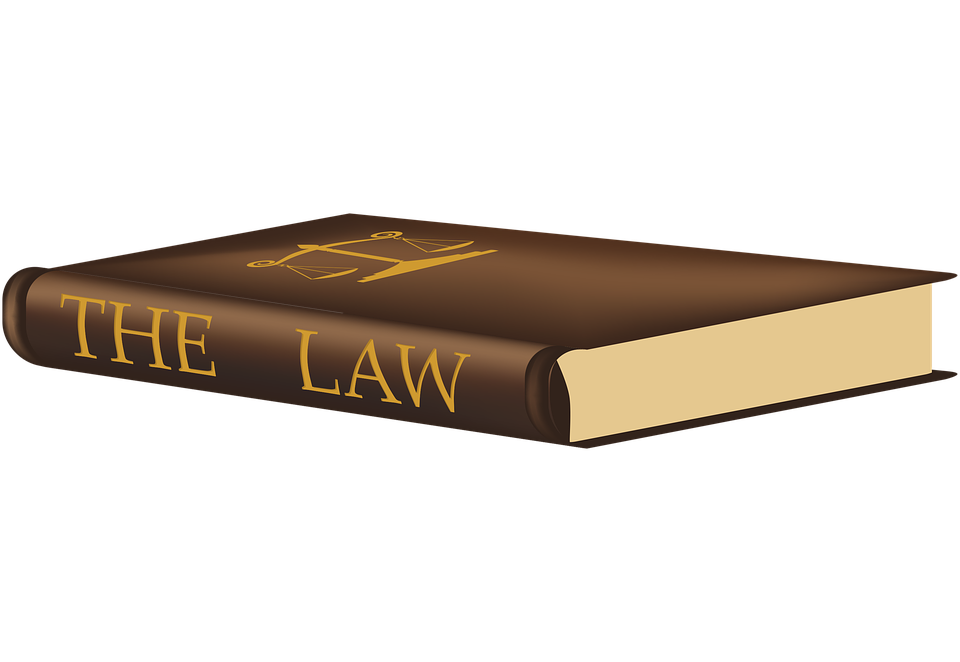 ‹#›
This Photo by Unknown Author is licensed under CC BY-SA
[Speaker Notes: Agencies should ensure the use of collected PII is limited and not disclosed, made available, or otherwise used for purposes other than those specified; except with the consent of the individual, or by the authority of law.]
FIPPS
Security / Safeguards:

Agencies should institute reasonable security safeguards to protect PII against - 

Loss
Unauthorized Access
Destruction
Misuse
Modification
Disclosure
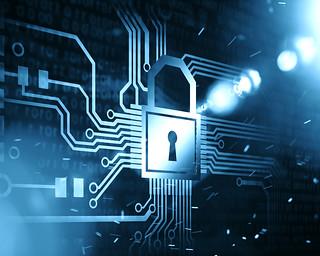 ‹#›
[Speaker Notes: Agencies must protect PII against loss, unauthorized access, destruction, misuse, modification, or disclosure, and agencies should institute reasonable security safeguards to ensure the protection of collected PII.]
FIPPS
Accountability / Audit:


Agency personnel and contractors are accountable for –

Complying

Providing training

Auditing
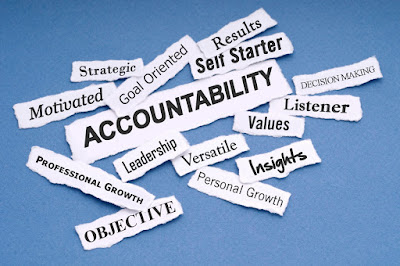 This Photo by Unknown Author is licensed under CC BY
[Speaker Notes: Agency personnel and contractors are accountable for complying with measures implementing FIPPS, providing training to all employees and contractors who use PII, and auditing the actual use and storage of PII.]
FIPPS
Openness / Transparency:

To the extent feasible, agencies should –

Be open about developments, practices, and policies with respect to the collection, use, dissemination, and maintenance of PII

Publish information about policies in this area

Publish information for data corrections and complaints
‹#›
[Speaker Notes: To the extent reasonable, agencies should be open about developments, practices, and policies with respect to the collection, use, dissemination, and maintenance of PII, publish information about policies in this area, as well as publish information for data corrections and complaints.]
FIPPS
Individual Participation:

To the extent practicable –

Involve the individual in the process of using PII

Seek individual consent for the collection, use, dissemination, and maintenance of PII

Provide mechanisms for appropriate access, correction, and redress regarding the agency’s use of PII
‹#›
[Speaker Notes: Agencies should Involve the individual in the process of using PII, seek individual consent for the collection, use, dissemination, and maintenance of PII, and provide mechanisms for appropriate access, correction, and redress regarding the agency’s use of PII.]
E-Government Act of 2002
Section 208 and OMB M-03-22:


Ensures sufficient protections for the privacy of personal information

Emphasizes the importance of the “development of a comprehensive framework to protect the government’s information, operations, and assets”

Requires agencies to conduct PIAs
‹#›
[Speaker Notes: Section 208(b) of the E-Government Act of 2002 and subsequent guidance from the Office of Management and Budget (OMB) requires all federal agencies to conduct Privacy Impact Assessments for any new or substantially changed information technology that creates, collects, stores, maintains, disseminates, discloses, or disposes of personally identifiable information (PII), or any electronic information collection of PII initiated under the Paperwork Reduction Act (PRA).

This ensures sufficient protections for the privacy of personal information as agencies implement citizen-centered electronic government, emphasizes the importance of the “development of a comprehensive framework to protect the government’s information, operations, and assets”.]
E-Government Act of 2002
Requires agencies to conduct PIAs before:


Developing or procuring new IT that collects, maintains, or disseminates personal information

Any new collections (regardless of IT form):

Collected, maintained, or disseminated by IT; or

From ten (10) or more members of the public (PRA Standard)
‹#›
[Speaker Notes: The E-Government Act also requires agencies to conduct PIAs before developing or procuring new IT that will collect, maintain, or disseminate personal information; collect any new information (regardless of IT form), or collects information from 10 or more members of the public under the Paper Reduction Act Standard.]
Privacy Threshold Analysis (PTA)
Purpose of the PTA is to:


Identify programs and systems that are privacy-sensitive

Demonstrate the inclusion of privacy considerations during the review of NMFS systems

Provide a record of the program or system and its privacy requirements to the Department’s Privacy Office

Demonstrate compliance with privacy laws and regulations

Assess whether additional privacy compliance documentation is required
‹#›
[Speaker Notes: The Purpose of the PTA is to Identify programs and systems that are privacy-sensitive, demonstrate the inclusion of privacy considerations during the review of the National Marine Fisheries Systems, and provide a record of the program or system and its privacy requirements to the Department’s Privacy Office, demonstrate compliance with privacy laws and regulations, and assess whether additional privacy compliance documentation is required, such as a PIA and/or System of Records Notices.]
Privacy Impact Assessment (PIA)
Both a Process and a Document:

Continual process with program, legal counsel, IT, and Privacy Office collaborating

Start at the beginning of a new program and build in privacy
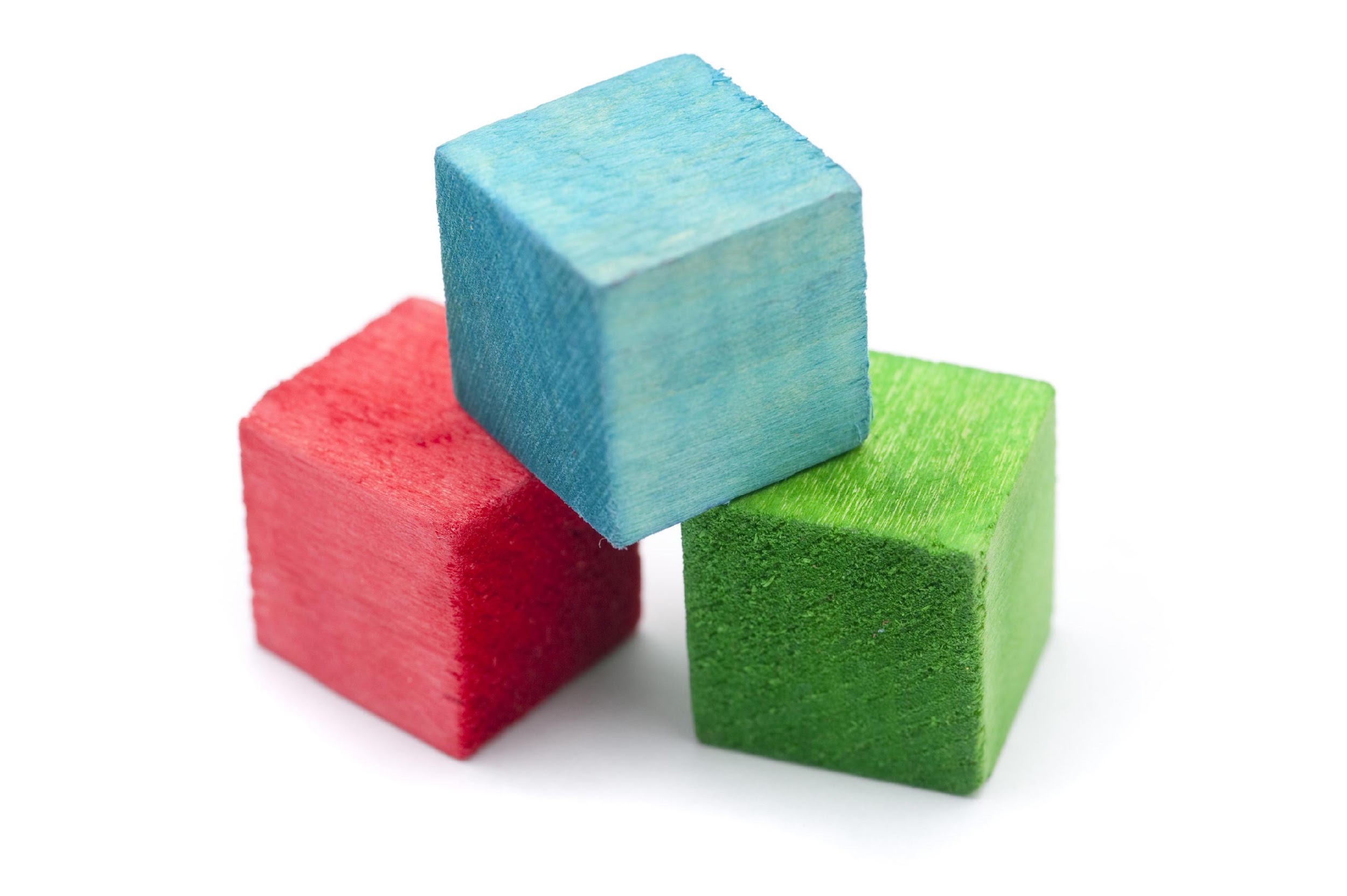 ‹#›
This Photo by Unknown Author is licensed under CC BY
[Speaker Notes: The Privacy Impact Assessment is not a process or document to be completed solely by the ISSO, which means communication is very important to determine the scope of information contained within the system boundary. The PIA should be a collaborative process involving program managers and administrative staff, records managers,  counsel, IT staff, the Privacy Office, rule-writers or anyone conducting a collection of information pursuant to the Paperwork Reduction Act (PRA).  

The PIA is both a Process and a Document. Completing the PIA is a continual process with program, legal counsel, IT, and Privacy Office collaboration. It is important to remember when building a new program, always start at the beginning and build in privacy.]
Privacy Impact Assessment (PIA)
A successful PIA should accomplish three goals:

Determine the risks and effects

Evaluate protections and alternative processes to mitigate potential privacy risks.
Provide notice to the public about the collection and processing of PII and BII
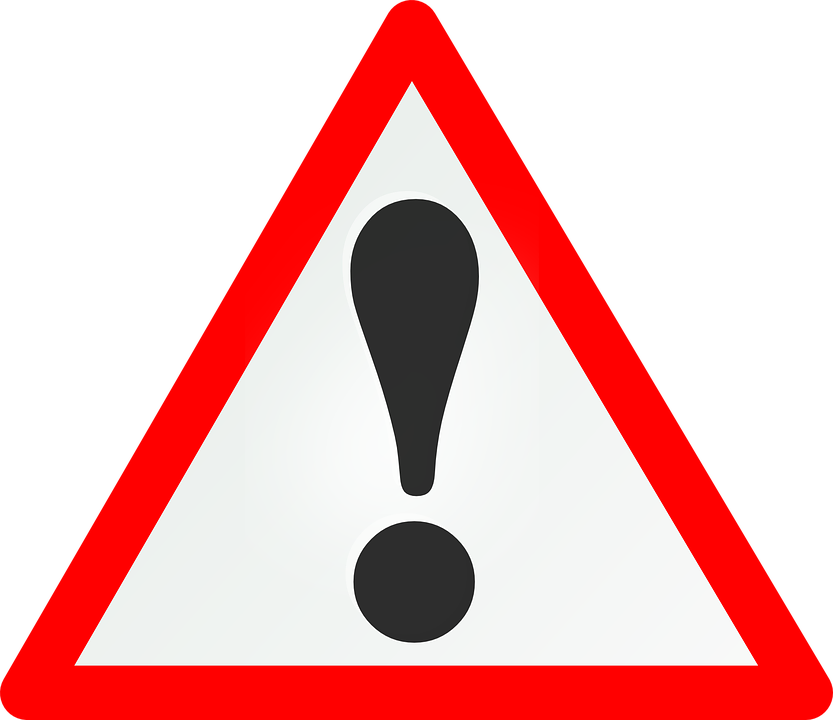 ‹#›
[Speaker Notes: A successful PIA for the NMFS NE Region should accomplish three goals. First, it will determine the risks and effects. Second, it will evaluate protections and alternative process to mitigate any potential privacy risks and third, it will provide notice to the public about the collection and processing of any PII or BII.]
Privacy Impact Assessment (PIA)
Reasons for conducting a PIA include:
Developing or procuring any new Department program or system that will handle or collect PII

Budget submissions to the Office of Management and Budget (OMB) that affect PII

Pilot tests that affect PII

Developing program or system revisions that affect PII

Issuing a new or updated rulemaking that involves the collection, use, and maintenance of PII
‹#›
[Speaker Notes: There are many reasons for conducting a PIA. These include: Developing or procuring any new Department program or system that will handle or collect PII, submitting budgets to the Office of Management and Budget (OMB) that affect PII, conducting Pilot tests that affect PII, developing program or system revisions that affect PII, and last, but not least, issuing a new or updated rulemaking that involves the collection, use, and maintenance of PII.]
PIA Related to Privacy Act System of Records Notice
The Privacy Act requires agencies to publish a System of Records Notice (SORN) in the Federal Register that describes the categories of personally identifiable information collected, maintained and used in an automated system. In order for the system to fall under the requirements of a Privacy Act system of records, personal information must be collected on an individual AND retrieved by the individual’s name or unique identifier, e.g., SSN. 

If personal information is collected but never retrieved by the unique identifier, it is not a system of records and a SORN is not required for the system.
‹#›
[Speaker Notes: The Privacy Act requires agencies to publish a System of Records Notice (SORN) in the Federal Register that describes the categories of personally identifiable information collected, maintained and used in an automated system. In order for the system to fall under the requirements of a Privacy Act system of records, personal information must be collected on an individual AND retrieved by the individual’s name or unique identifier, for example a SSN. If personal information is collected but never retrieved by the unique identifier, it is not a system of records and a SORN is not required for the system. 

Its noteworthy that under the statute, any officer or employee who knowingly and willfully maintains a system of records without meeting the Privacy Act notice requirements (5 U.S.C. 552a(e)(4)) is guilty of a misdemeanor and may be fined up to $5,000 dollars.]
SUMMARY
Conducting a PIA ensures compliance with laws and regulations governing privacy and demonstrates NOAA’s commitment to protect the privacy of any personal information collected, stored, retrieved, used and shared. 

The PIA is a comprehensive analysis of how NOAA’s electronic information systems and collections handle personally identifiable information (PII). 

The objective of the PIA is to systematically identify the risks and potential effects of collecting, maintaining, and disseminating PII and to examine and evaluate alternative processes for handling information to mitigate potential privacy risks.
‹#›
This Photo by Unknown Author is licensed under CC BY-NC-ND
[Speaker Notes: Some of the reasons for conducting a PIA include, but are not limited to, ensuring compliance with laws and regulations governing privacy and demonstrating NOAA’s commitment to protect the privacy of any personal information collected, stored, retrieved, used and shared. The PIA provides a comprehensive analysis of how NOAA’s electronic information systems and collections handle personally identifiable information (PII). And last, but not least, to systematically identify the risks and potential effects of collecting, maintaining, and disseminating PII and to examine and evaluate alternative processes for handling information to mitigate potential privacy risks.]
References
Additional information can be found in the:

Privacy Act of 1974

Fair Information Practice Principles

E-Government Act of 2002
‹#›
[Speaker Notes: If you would like additional information on what has been covered in this presentation, these references are excellent resources.]
Questions
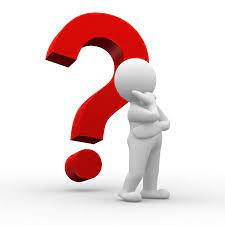 ‹#›